Sertifikasi IT
Pentingnya Sertifikasi (1)
Jika Anda berada di antara ratusan pelamar yang berharap mengisi beberapa lowongan di bidang TI, apa yang bisa membuat Anda berbeda dengan pelamar-pelamar lain?
jika Anda sudah menjadi salah satu bagian dari tenaga TI dan ingin meniti tangga karier, apakah yang bisa Anda lakukan untuk menegaskan kualitas Anda dibanding sekian banyak rekan seprofesi Anda?
Pentingnya Sertifikasi (2)
Apakah pendidikan formal yang sudah Anda kantongi belum cukup untuk membuktikan kemampuan Anda?
Alasan yang Mendorong Sertifikasi
Ketidakmampuan lembaga pendidikan untuk mengadopsi perubahan secara cepat
Keterbatasan kurikulum
Keinginan untuk independen terhadap produk tertentu
Adanya standar kompetensi dibutuhkan untuk memudahkan bagi perusahaan atau institusi untuk menilai kemampuan (skill) calon pegawai atau pegawainya
Kebutuhan tenaga kerja TI sering membutuhkan kompetensi yang lebih spesifik

Mendorong turun tangannya para vendor untuk ikut terjun dalam program pendidikan yang pada akhirnya melahirkan standar kompetensi atau sertifikasi
Keuntungan Sertifikasi
Salah satu yang utama tentu saja membuka lebih banyak kesempatan pekerjaan. 
Sertifikat TI dapat meningkatkan kredibilitas seorang profesional TI di mata pemberi kerja
Bagi yang sudah bekerja, sertifikasi memberi cara yang standar dan terukur untuk mengukur kemampuan teknis. 
Memiliki rasa kepercayaan diri yang lebih tinggi terkait dengan keterampilan yang dimilikinya
Sertifikasi IT (2)
Sertifikasi IT adalah independen, obyektif, dan tugas yang regular bagi kepentingan profesional dalam satu atau lebih area di teknologi informasi. 

Sertifikasi memiliki tujuan secara umum untuk:
Membentuk tenaga praktisi TI yang berkualitas tinggi,
Membentuk standar kerja TI yang tinggi,
Pengembangan profesional yang berkesinambungan
Sertifikasi Bagi Tenaga TI Profesional
Secara khusus, sertifikasi bagi tenaga TI profesional bertujuan untuk 
Perencanaan dan pengembangan karir (profesional development) yang bermanfaat bagi promosi, gaji,dll
Meningkatkan international marketability (penting dalam kasus, ketika tenaga TI tersebut harus bekerja pada perusahaan multinasional)
Sertifikasi Bagi Masyarakat (1)
Bagi masyarakat luas sertifikasi memberikan kontribusi positif
Memiliki staf yang up to date dan berkualitas tinggi.
Memperoleh citra perusahaan yang baik, keuntungan yang kompetitif, merupakan alat ukur yang obyektif terhadap kemampuan staf, kontraktor dan konsultan.
Sertifikasi Bagi Masyarakat (2)
Bagi masyarakat luas sertifikasi memberikan kontribusi positif
Secara langsung dan tidak langsung akan meningkatkan produktifitas secara mikro maupun makro.
Menaikkan pengakuan industri dan secara intenasional.
Jenis-jenis Sertifikasi
Sertifikasi dapat dikelompokkan menjadi 2 jenis:
Sertifikasi Nasional
Sertifikasi Internasional

Adapula yang membagi menjadi:
Sertifikasi Akademik
Sertifikasi Profesi
Sertifikasi profesional pada dasarnya memiliki 3 model, yaitu :
Dikembangkan oleh Profesional Society, sebagai contoh British Computer Society (BCS), Australian Computer SocIety (ACS), South East Asian Regional Computer Confederation (SEARCC) etc
Dikeluarkan oleh Komunitas suatu profesi, sebagai contoh Linux Profesional, SAGE (System Administration Guild), CISA (IS Auditing) [http://www.isaca.org/]
Dikeluarkan oleh vendor sebagai contoh MCSE (by Microsoft), CCNA (Cisco), CNE (Netware), RHCE (Red Hat) etc. Biasanya skill yang dibutuhkan untuk memperoleh sertifikat ini sangat spesifik dan sangat berorientasi pada suatu produk dari vendor tersebut.
1. Sertifikasi Nasional
Sertifikasi Nasional  
Jenis sertifikat yang diterbitkan oleh LSP Telematika
1. Sertifikasi Nasional
Ada dua jenis sertifikat yang diterbitkan oleh LSP Telematika, yaitu Certificate of Competence dan Certificate of Attainment.
a. Certificate of Competence. Yaitu sertifikasi berdasarkan level kualifikasi dan jenjang jabatan sesuai dengan yang ditetapkan oleh Kerangka Kualifikasi Nasional Indonesia (KKNI). Certificate of Competence merupakan bukti pengakuan atas kompetensi seseorang setelah melakukan uji kompetensi dari suatu bidang keahlian kerja.
b. Certificate of Attainment, yaitu sertifikasi atas unit kompetensi yang jenjang jabatannya berdasarkan kebutuhan pasar
2. Sertifikasi Internasional
a. Sertifikasi untuk Bahasa Pemrograman
b. Sertifikasi untuk Database
c. Sertifikasi untuk Jaringan
Sertifikasi Bahasa Pemrograman
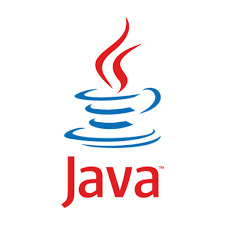 JAVA
Oracle menawarkan sertifikasi untuk Java SE Certification dan Java EE Certification. 
Java SE Certification terdiri dari level Associate, Professional  dan Master
Java EE Certification terdiri dari level Master dan Oracle Certified Expert certification  yang mengenali kompetensi dalam teknologi spesifik
Setiap jenjang sertifikasi membutuhkan jenjang sebelumnya.
Sertifikasi Bahasa Pemrograman
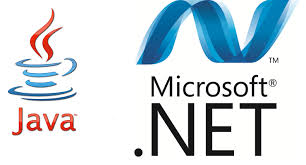 Microsoft.Net
Jenis sertifikat yang ditawarkan oleh Microsoft: 
Microsoft Certification Application Developer (MCAD) dan 
Microsoft Certified Solution Developer (MCSD) 

MCAD berskala kecil sampai menengah pada platform Windows,  Lingkup profesi: programmer, analis, dan software developer
MCSD, skala enterprise. Jenis profesi software engineer, software development engineer, software architect, and konsultan.
Sertifikasi Database
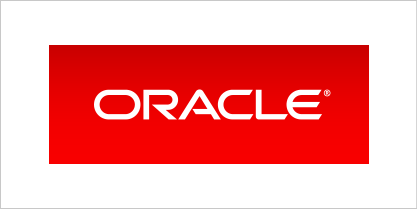 Oracle
Oracle Certified DBA adalah sertifikasi yang menguji penguasaan teknologi dan solusi Oracle dalam menjalankan peran sebagai administrator database
Jenis profesi: developer, administrator, atau Web server administrator 
Jenjang sertifikasi Oracle:
Oracle Certified DBA Associate
Oracle Certified DBA Professional
Oracle Certified DBA Master (Hongkong & Seol)
Sertifikasi Database
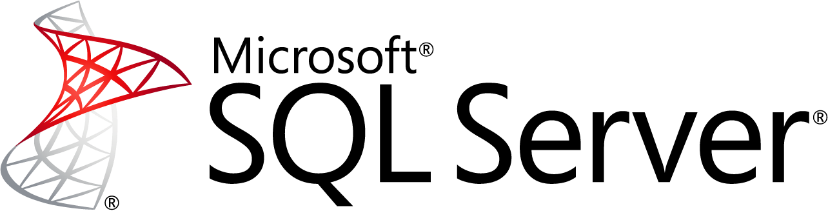 Microsoft SQl Server
Microsoft Certified DBA adalah sertifikasi yang diberikan sebagai pengakuan kemampuan merancang, mengimplementasi, dan melakukan administrasi database Microsoft SQl Server
Ujian inti ini terdiri dari satu ujian untuk materi administrasi SQL Server, satu ujian perancangan database SQL Server, dan satu ujian Windows 2000 Sever atau Windows Server 2003. 
Sebagai tambahan ujian inti, kandidat harus lulus satu ujian pilihan dalam salah satu bidang keahlian produk Microsoft.
Serifikasi Jaringan
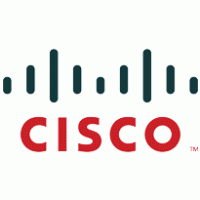 Cisco
Cisco memiliki tiga jenjang sertifikasi, yaitu:  Associate, Professional, dan Expert. 
Jenjang sertifikasi Cisco secara umum meliputi 
Cisco Certified Network Associate (CCNA) 
Cisco Certified Network Professional (CCNP)
Cisco Certified Internetworking Expert.(CCIE)
Selain jalur umum, Cisco memiliki jalur spesialisasi yaitu: Cisco Certified Designing Associate (CCDA), Cisco Certified Designing Professional (CCDP), dan Cisco Security Specialist 1 (CSS1), dan lain sebagainya
Profesi: network administrator
TERIMA KASIH